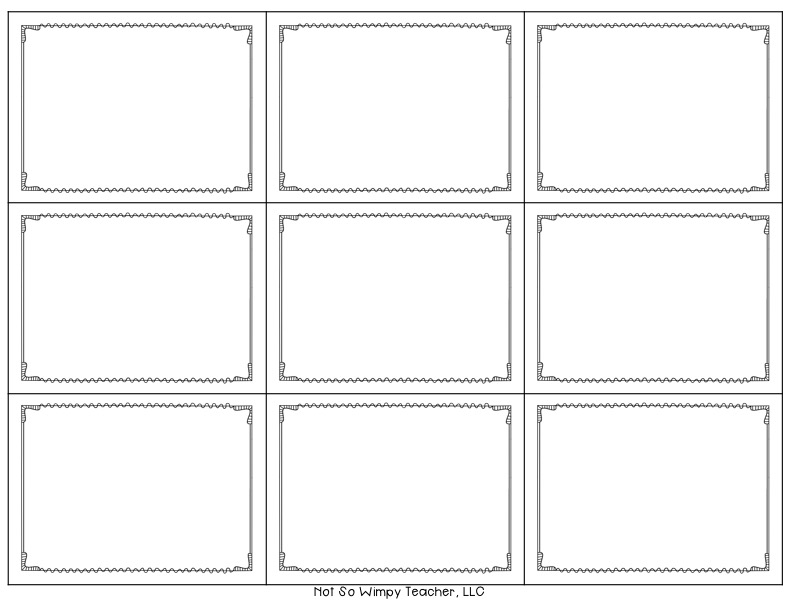 line
segment line
parallel lines
intersecting lines
perpendicular lines
ray
length of segment line
intersecting
 point
equal line segments
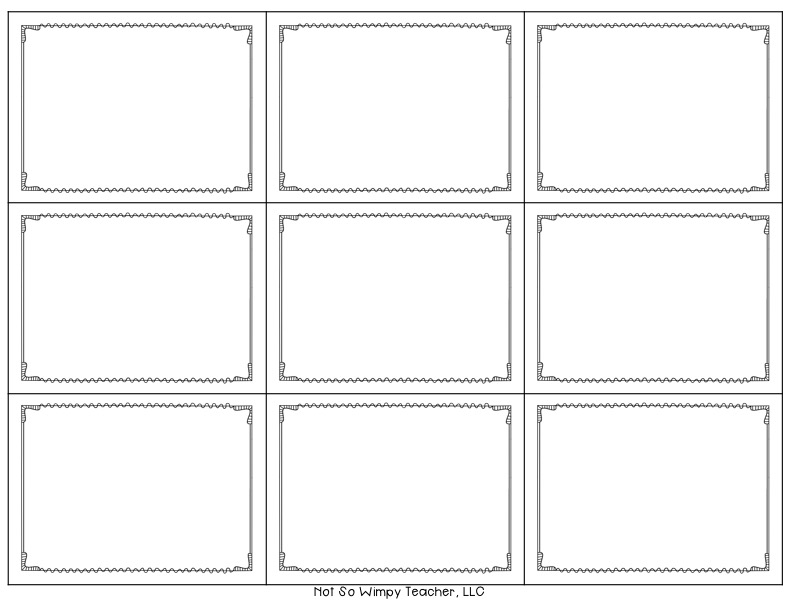 side
vertices of 3D
edge of 3D
rectangular prism-cuboid
face of 3D
cube
cylinder
pyramid
sphere
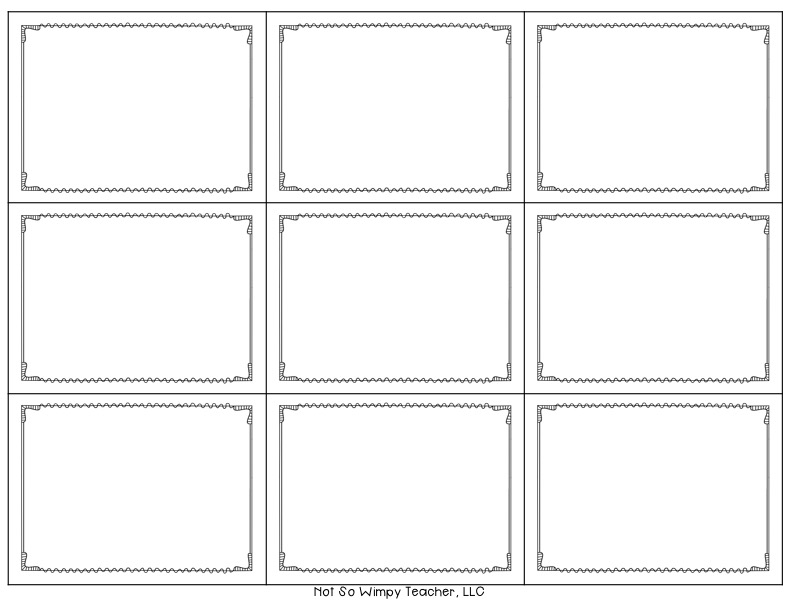 ray  point of origin
endpoints
triangle
rectangle
square
heksagon
point
circle
pentagon
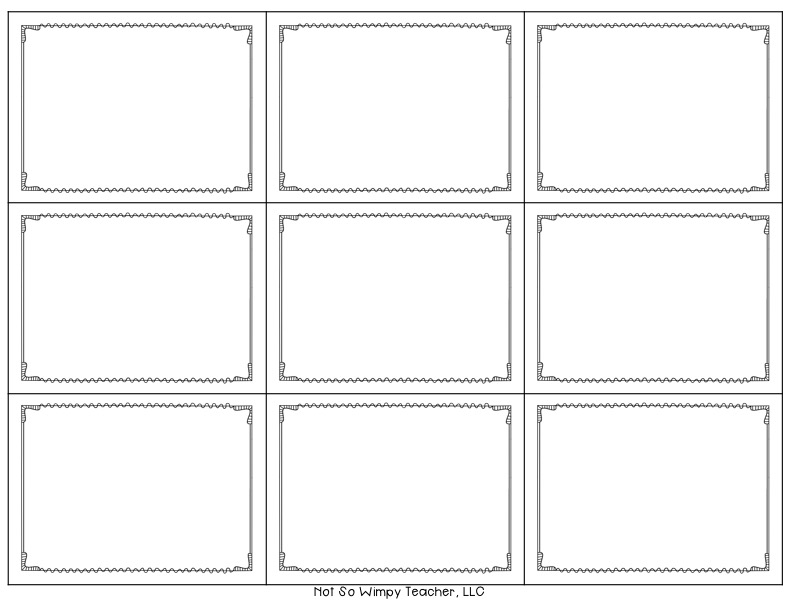 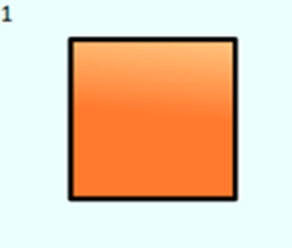 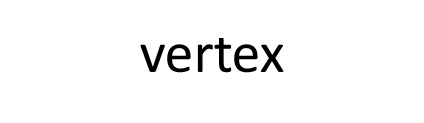 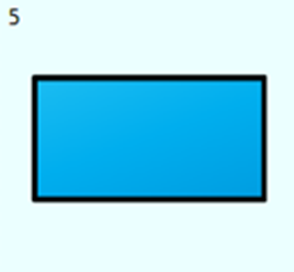 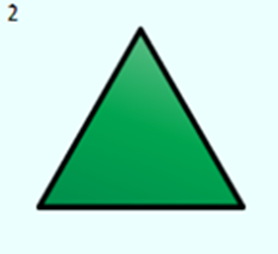 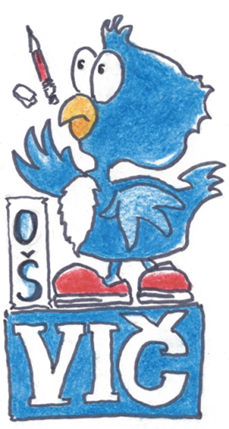 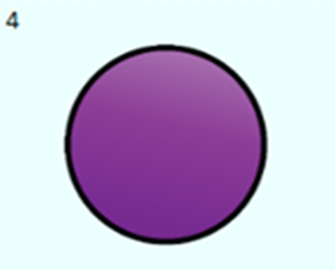 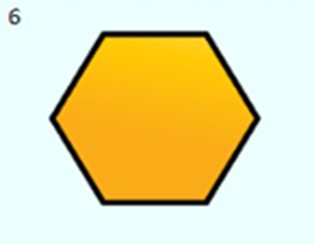 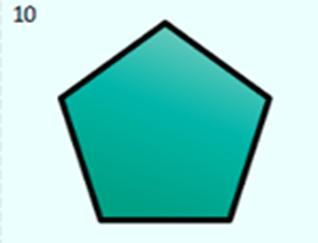 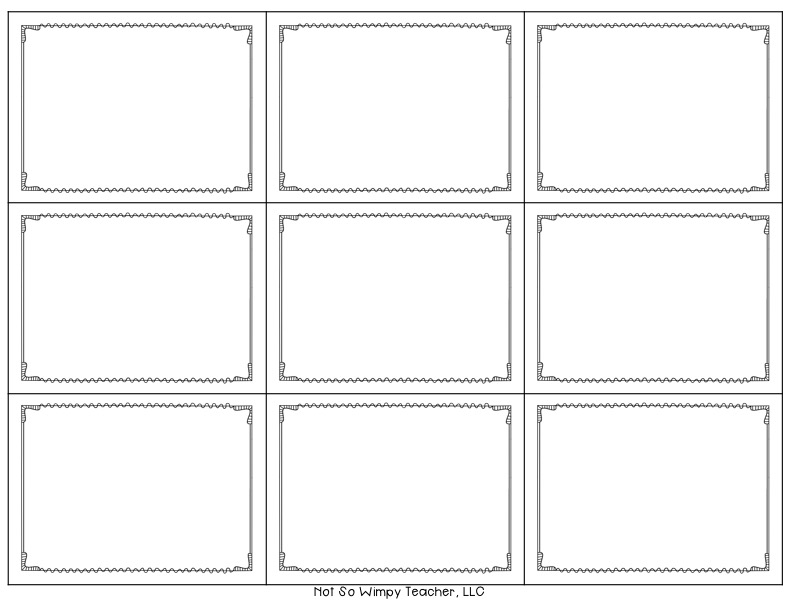 a

                           b
A
A                  B
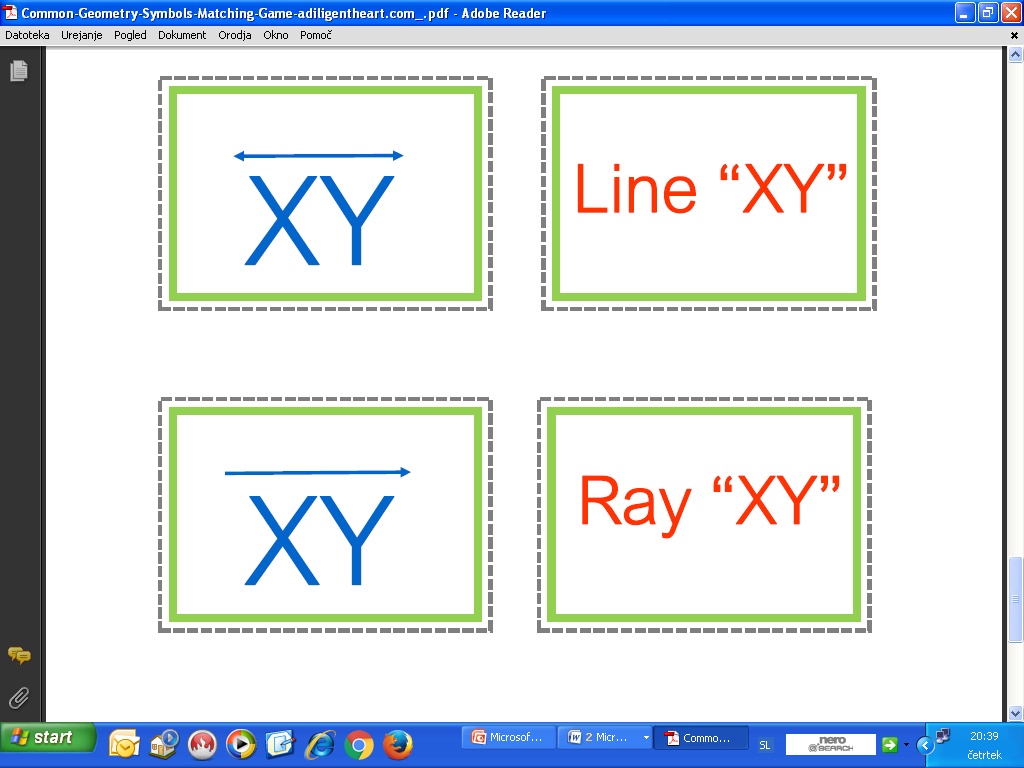 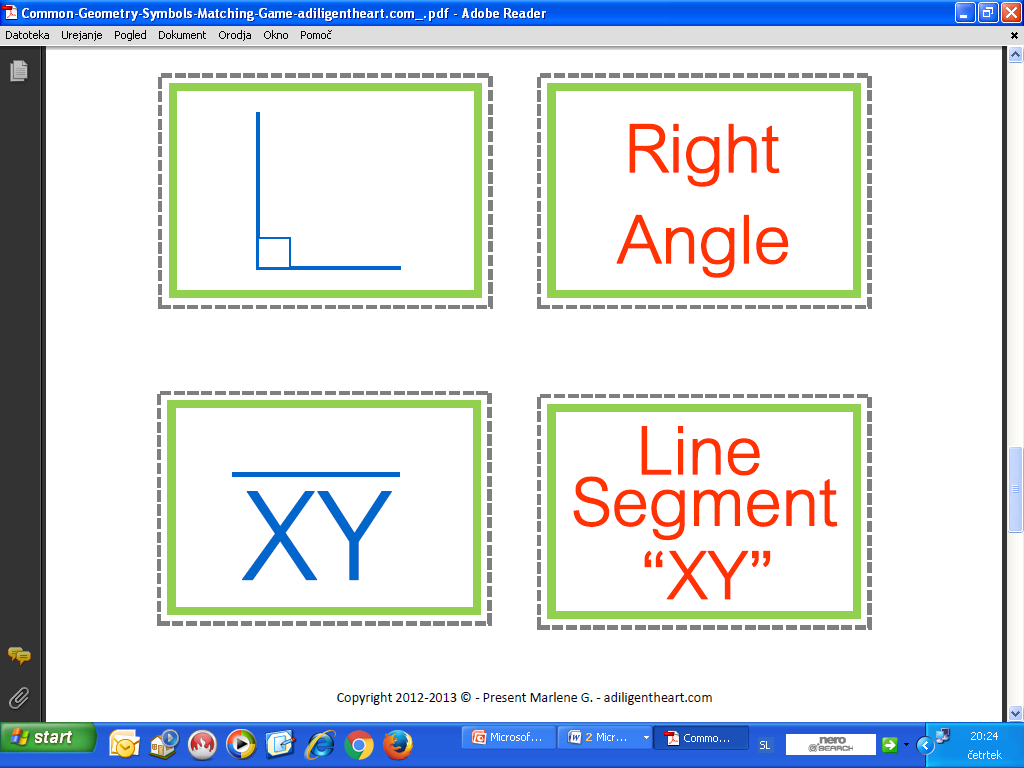 a
     P
                           b
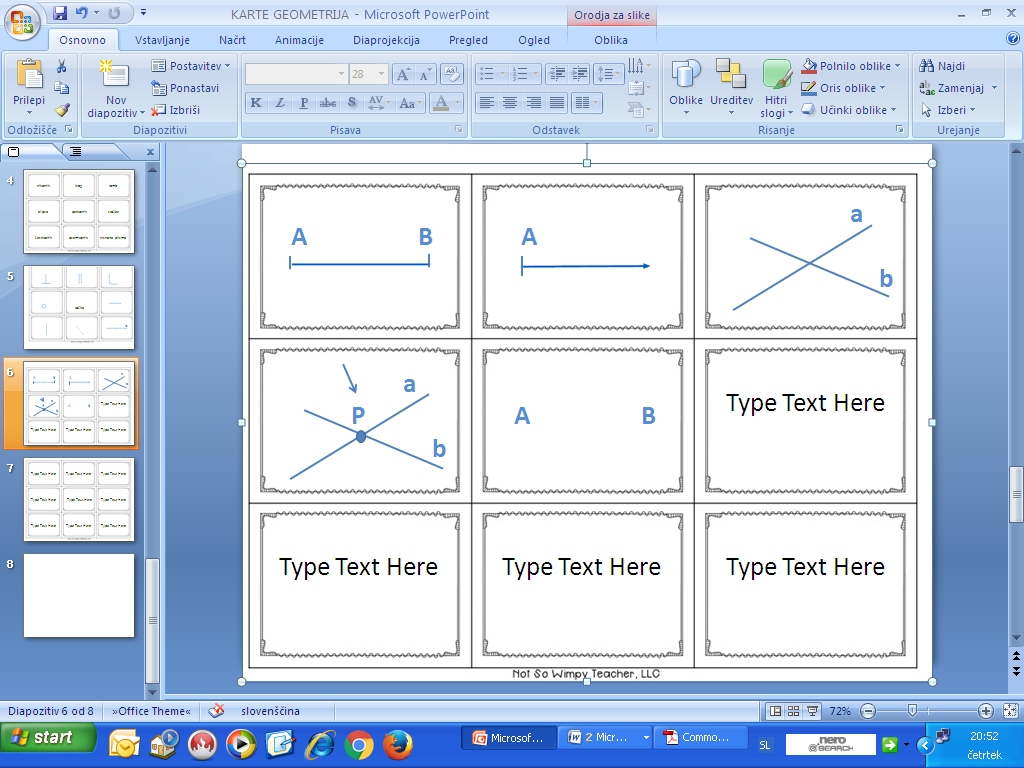 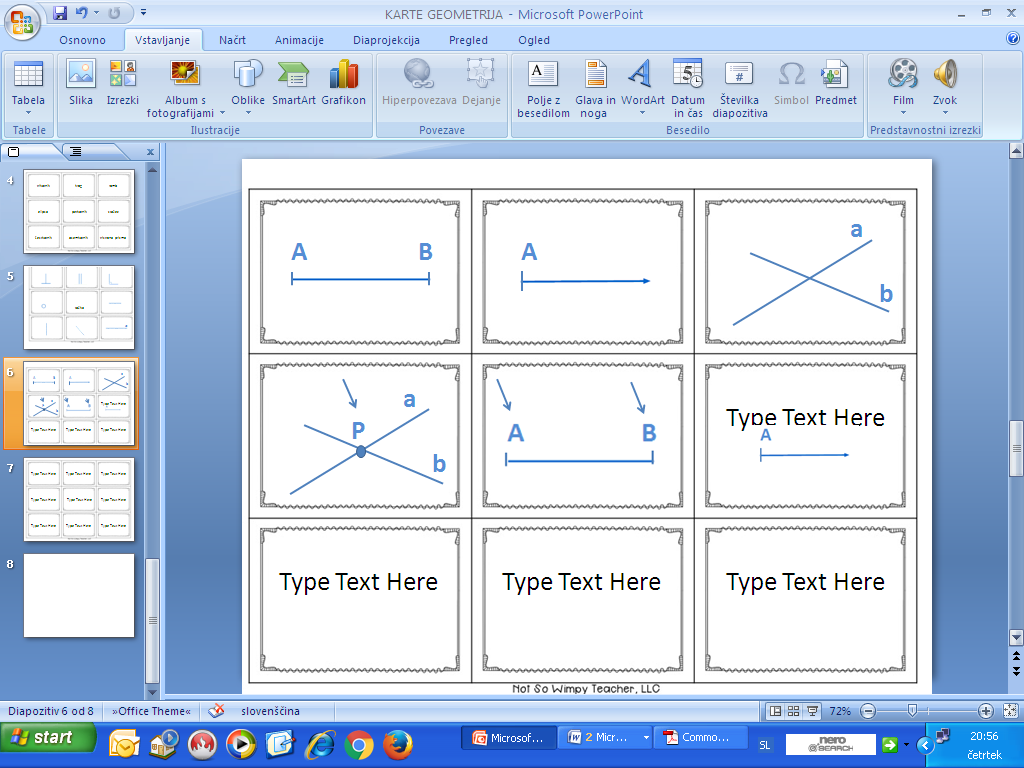 B                 C
a   

              b
a        b
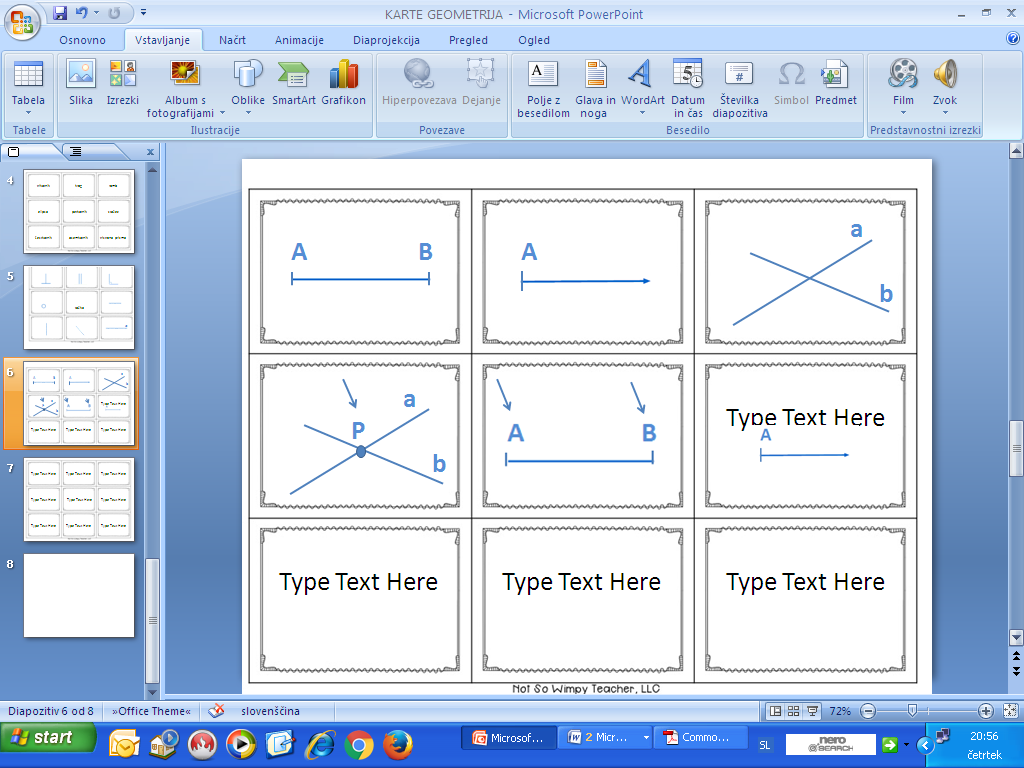 A                B
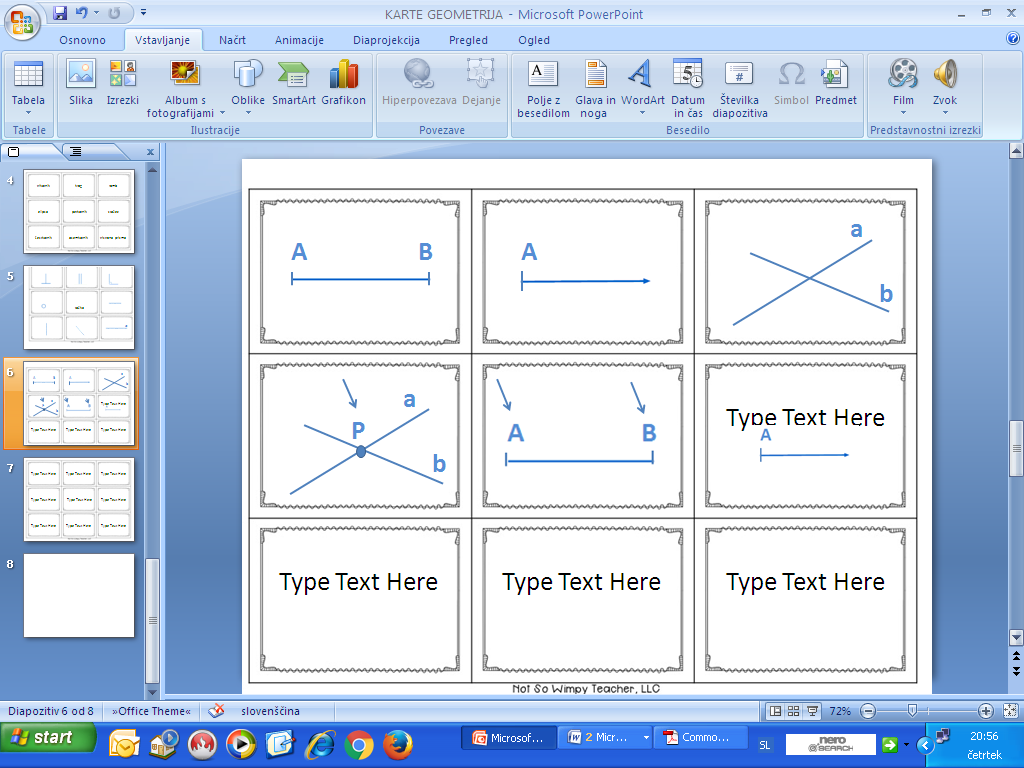 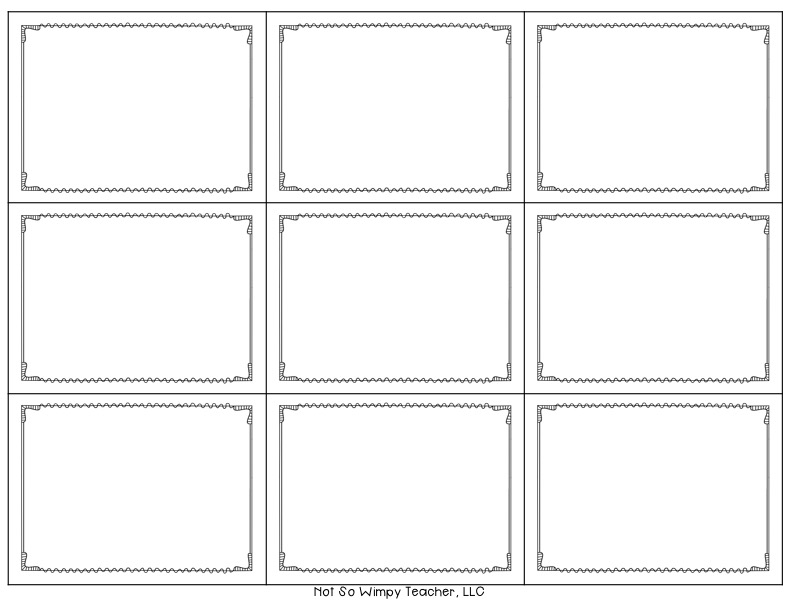 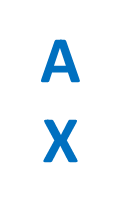 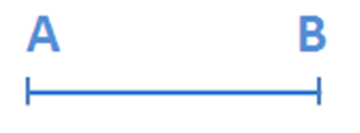 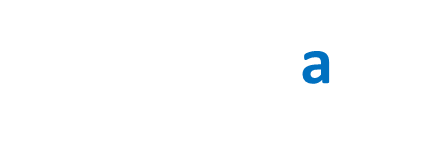 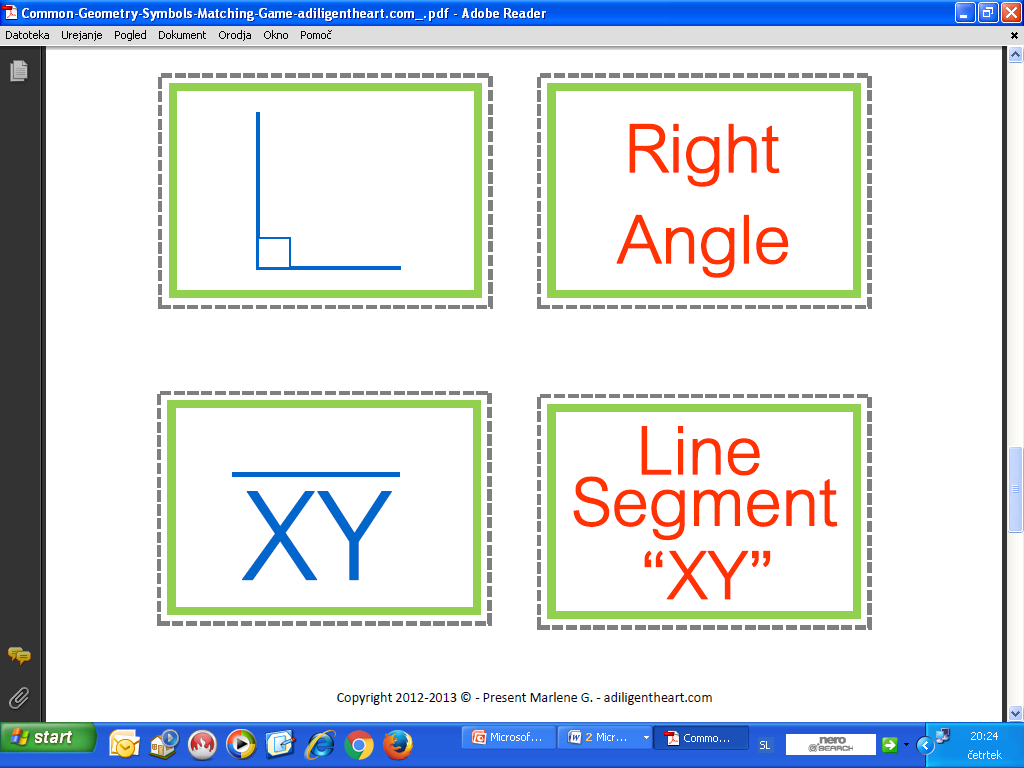 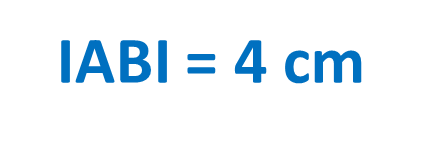 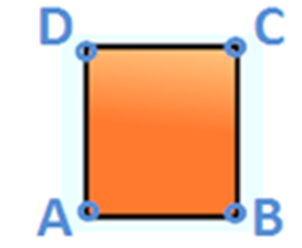 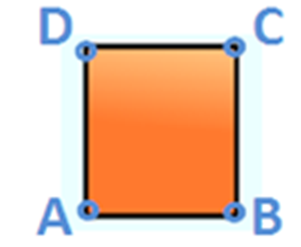 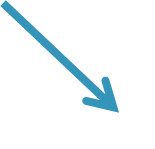 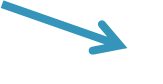 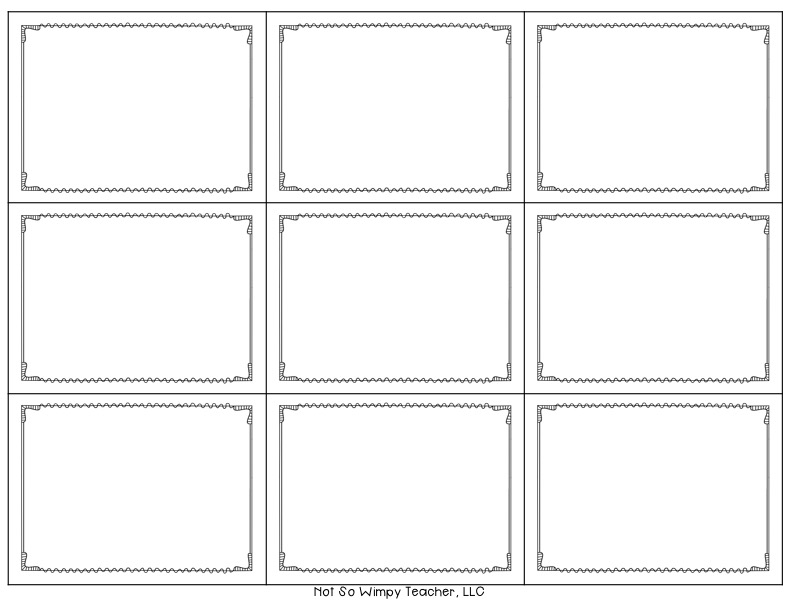 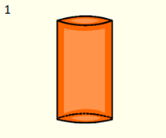 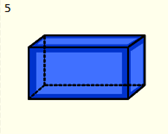 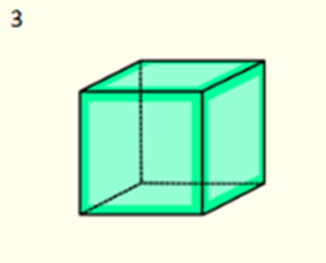 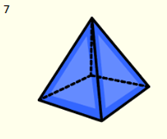 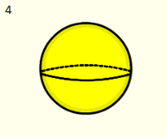 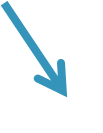 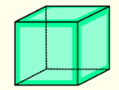 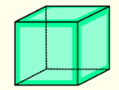 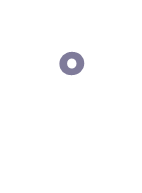 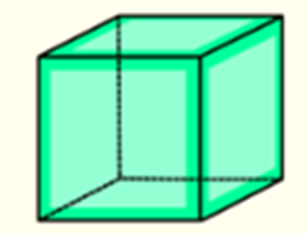 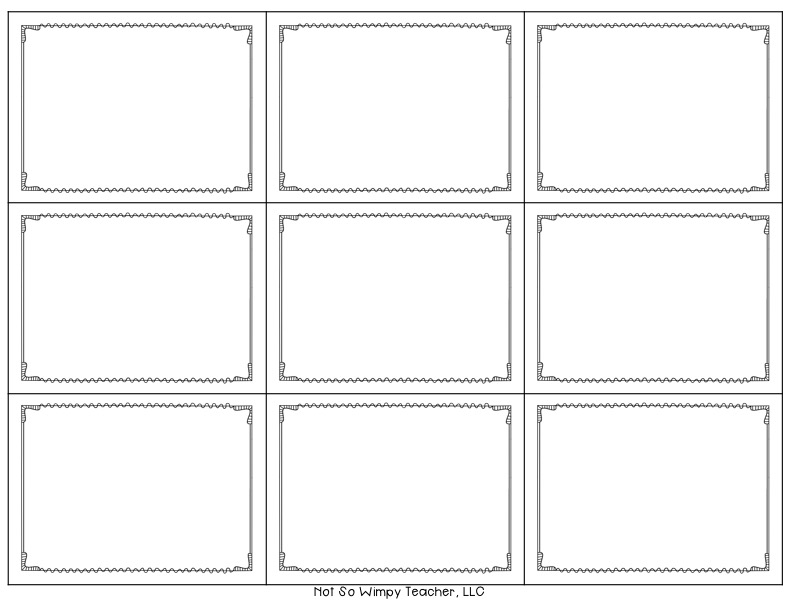 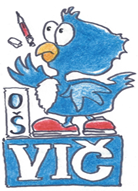 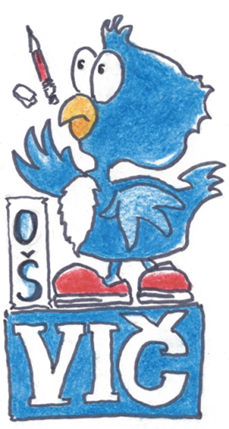 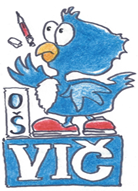 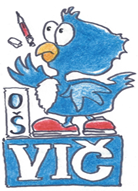 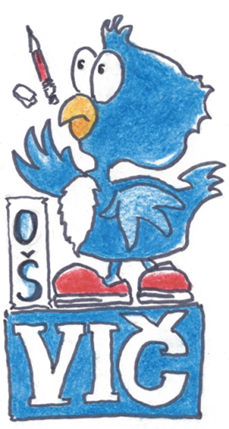 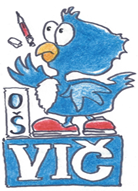 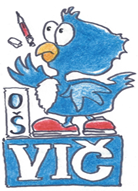 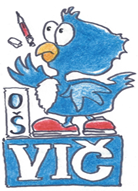 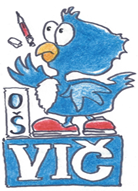 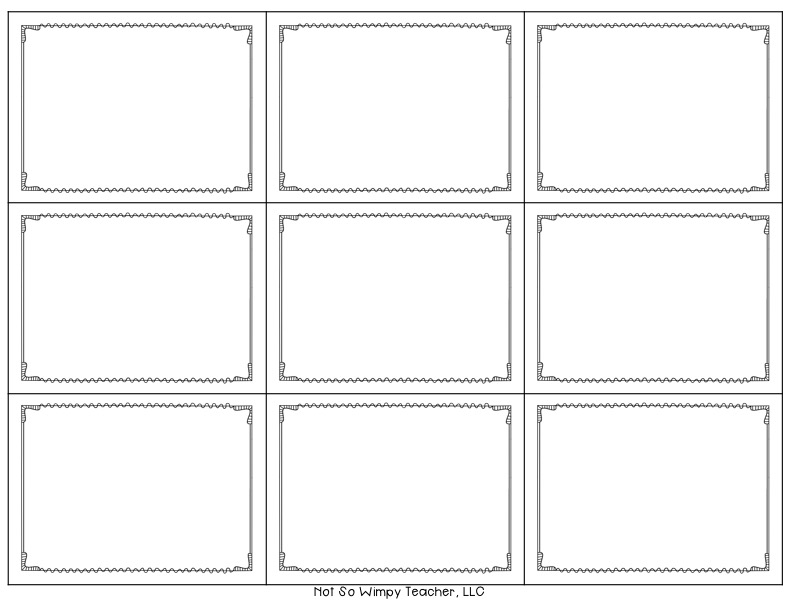 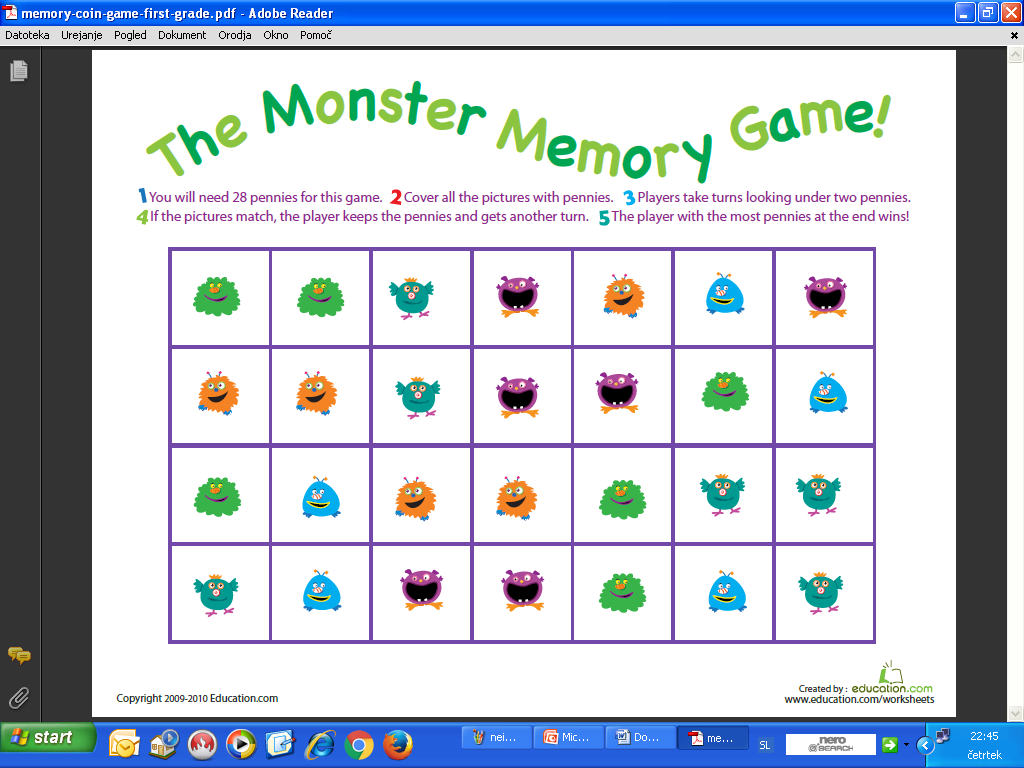